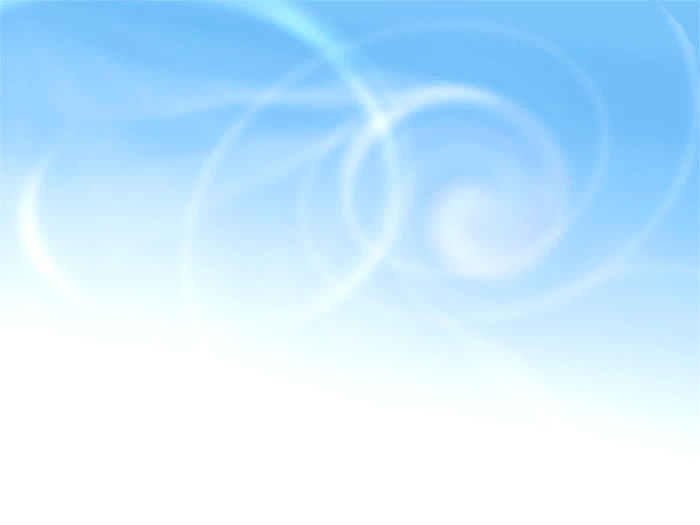 Improved Search for Heavy Neutrinos and aTest of Lepton Universality in the Decay π → eν
Precision Physics at High Intensities
CIPANP18
R.E. Mischke
for the PIENU collaboration
29 May 2018
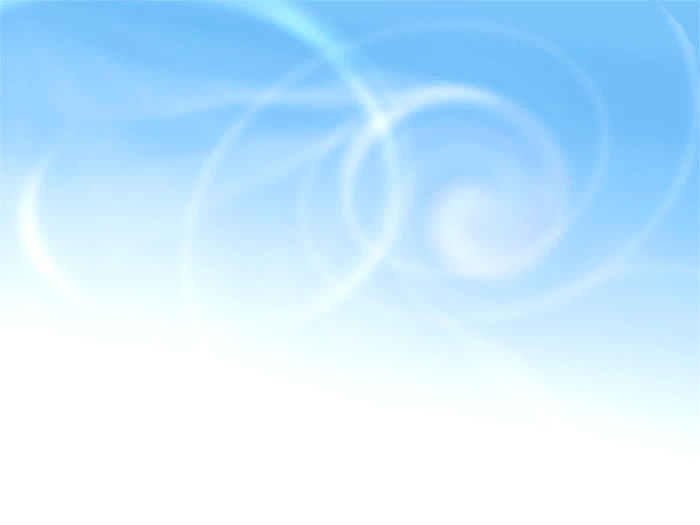 Introduction
Today’s presentation will include two recently published results from the PiENu Experiment:

Limits on heavy neutrinos coupling to electrons
A. Aguilar-Arevalo et al., Phys. Rev. D 97, 072012 (2018)
Test of Lepton Universality in pion decay
A. Aguilar-Arevalo et al., Phys. Rev. Lett. 115, 071801 (2015)

Plus the status of the full analysis for the π → eν branching ratio
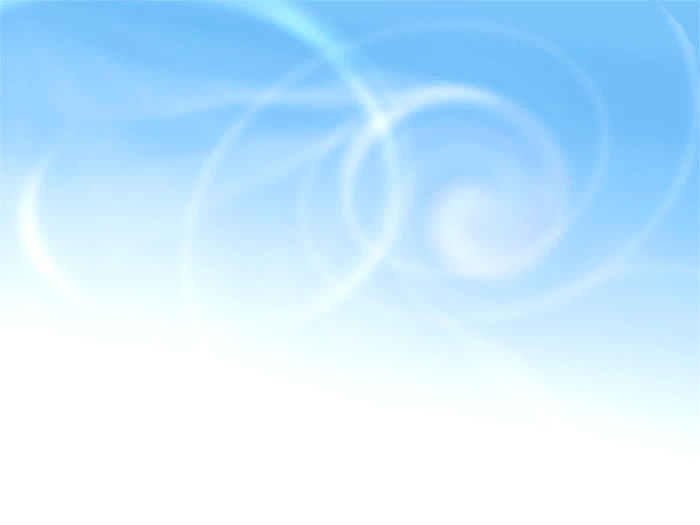 The PiENu Experiment and Heavy Neutrinos
PiENu stops pions to make a precise measurement of the rate for the rare decay π → eν.
It is also sensitive to π → eνh for 60 < Mν < 135 MeV/c2 and sets impressive limits on the coupling of a νh to the electron (|Uei|2)
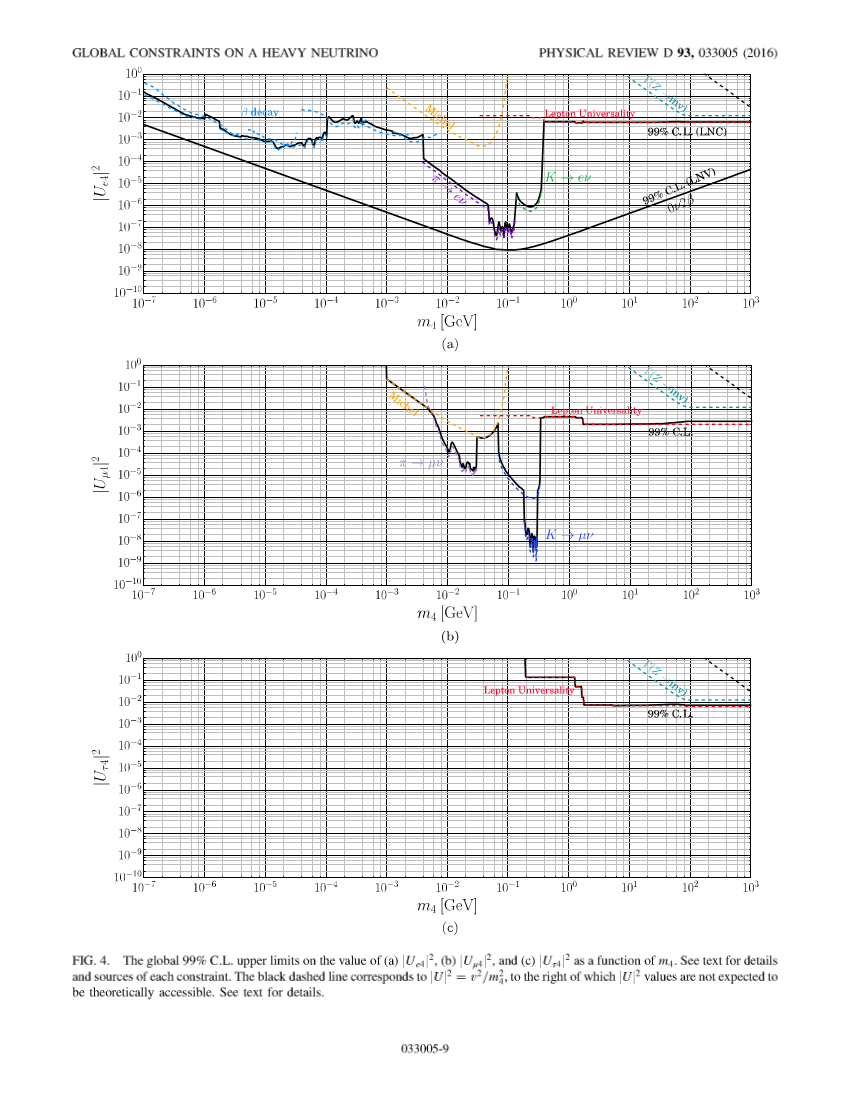 A. de Gouvêa and A. Kobach
D. I. Britton et al., Phys. Rev. D 46, R885 (1992).
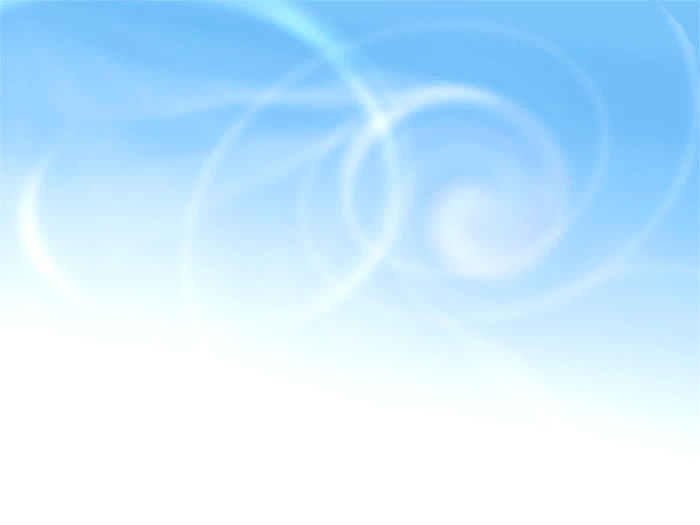 Importance of Heavy Neutrino Searches
Many extensions of the Standard Model include additional massive neutrinos.
The νMSM includes three sterile neutrinos, two of which may have masses in the range probed by meson decays.[1]
Other models (such as dark matter or thermalization) also have neutrino masses in the MeV/c2 range.[2]
[1] A. Boyarsky, O. Ruchayskiy and M. Shaposhnikov, Ann.Rev. Nucl. Part. Sci. 59, 191 (2009).
[2] B. Bertoni, S. Ipek, D. McKeen, and A. Nelson, JHEP, 04, 170 (2015).
      B. Batell, T. Han, D. McKeen, and B. Haghi, arXiv:1709.07001, (2015).
      T. Appelquist, M. Piai, and R. Shrock, Phys. Rev. D 69, 015002 (2004).
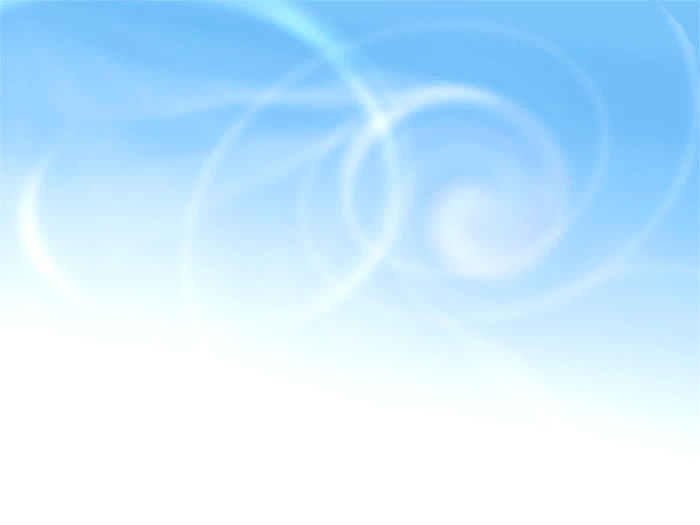 The PiENu Experimentat TRIUMF
Beam:
60kHz pions @ 75 MeV/c
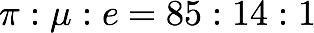 Detector: [1]
Acceptance: 20%
Plastic Scintillators
NaI(Tl) + CsI Calorimeter 
Wire Chambers
Silicon Strips
Energy resolution: 
2.2% FWHM @ 70MeV
Temperature Stabilization
Data taking:
2009-2012
[1] A. Aguilar-Arevalo et al., Nucl. Instrum. Methods Phys.Res., Sect. A 791, 38 (2015).
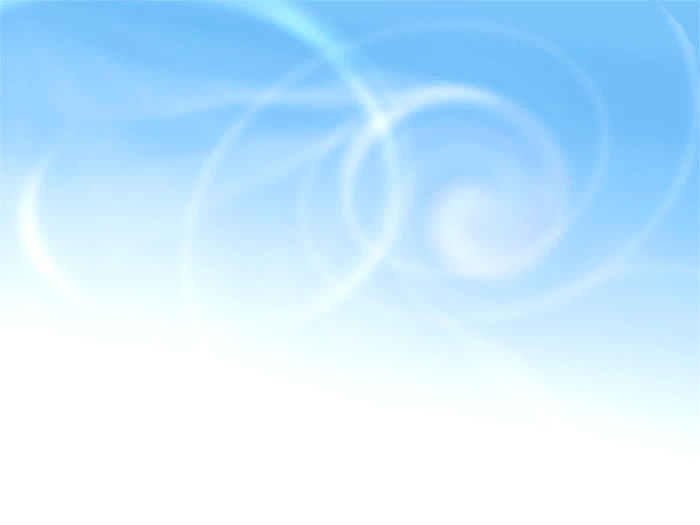 Ideal and observed spectra
two-body decay:
monoenergetic positron 
π → eν     Ee = 69.8 MeV
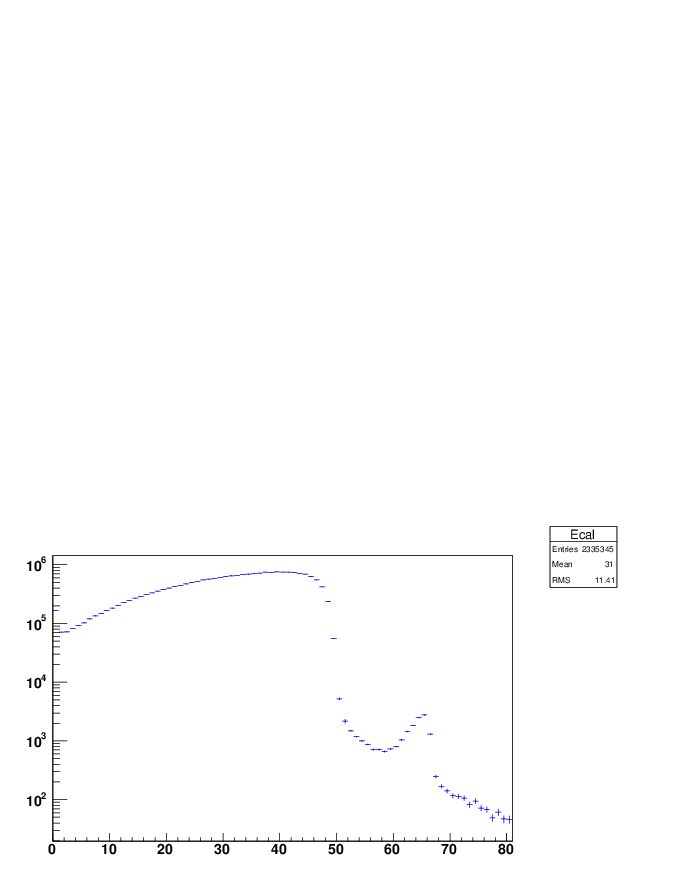 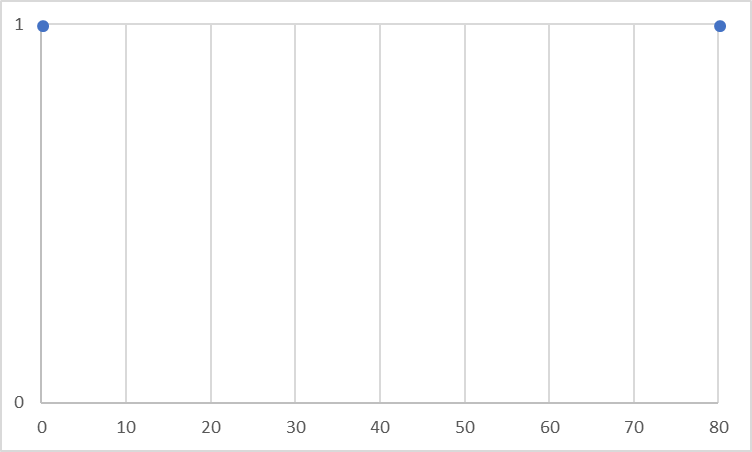 for mh = 90 MeV/c2 
π → eνh     Ee ≈ 40 MeV
Simulation of spectrum including detector response
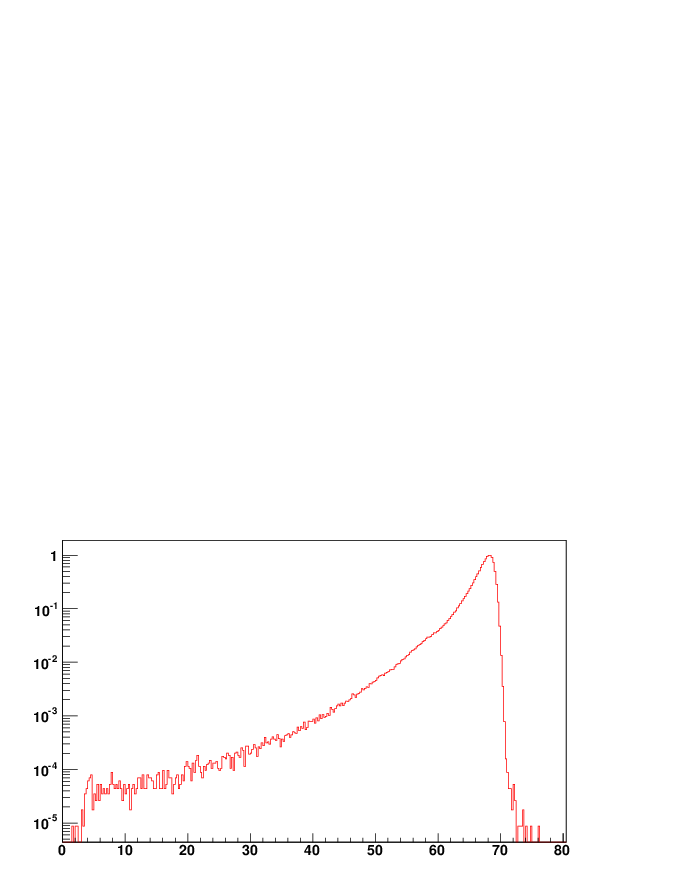 Add positrons from π→μ→ e decay chain
Positron Energy  (MeV)
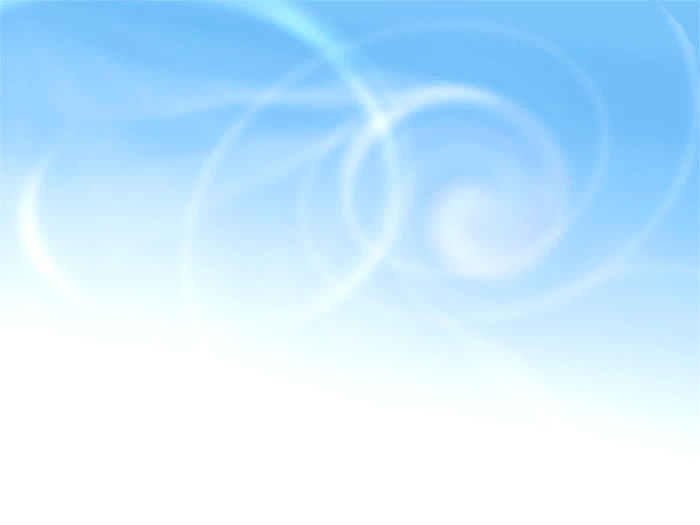 Suppressed spectrum
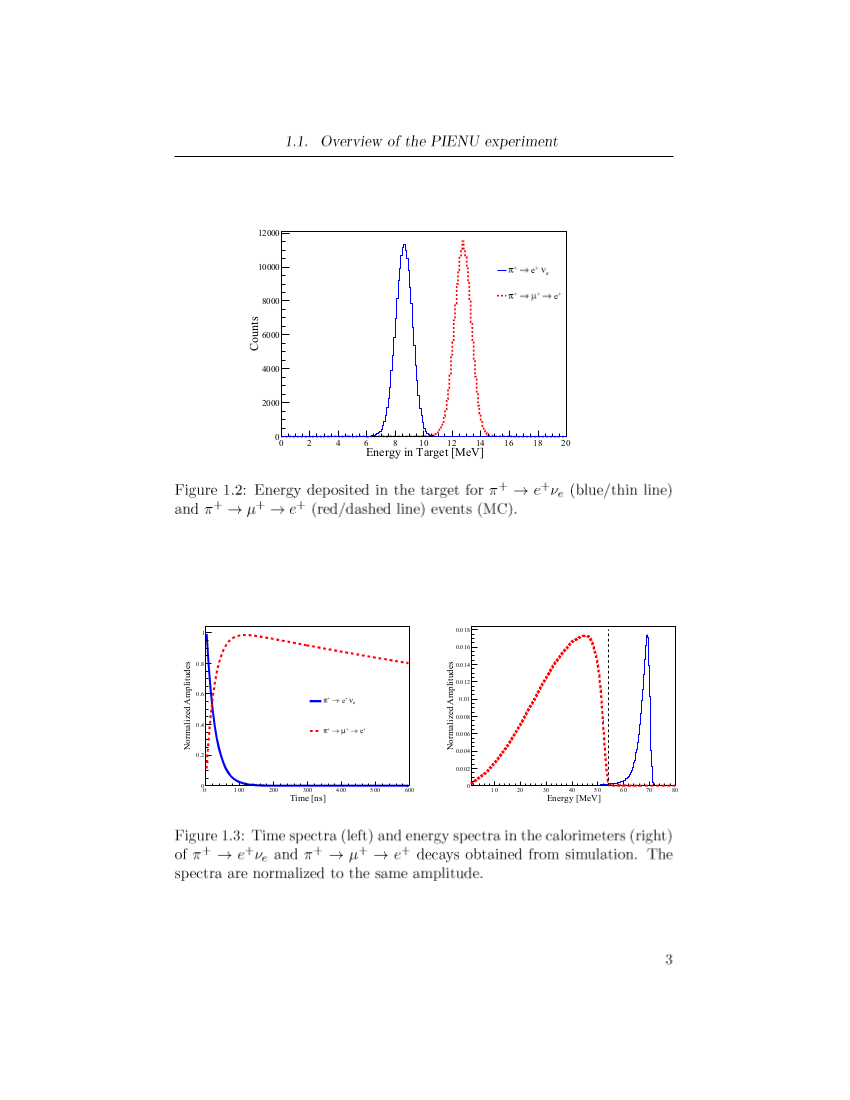 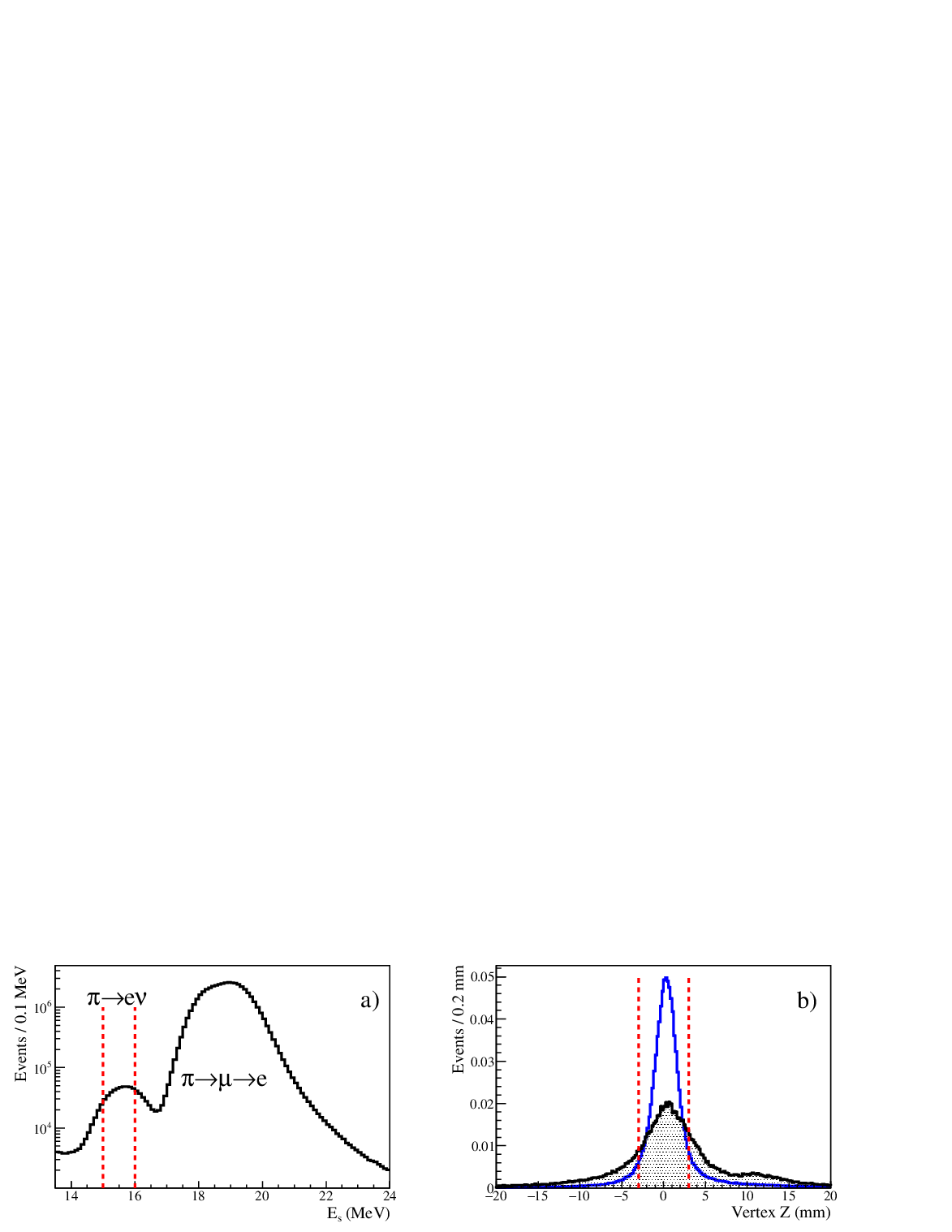 π → eν
π→μ→e
Suppress π→μ→e
events with cuts

including                       timing (ns),         target energy,       and Z vertex
4 MeV
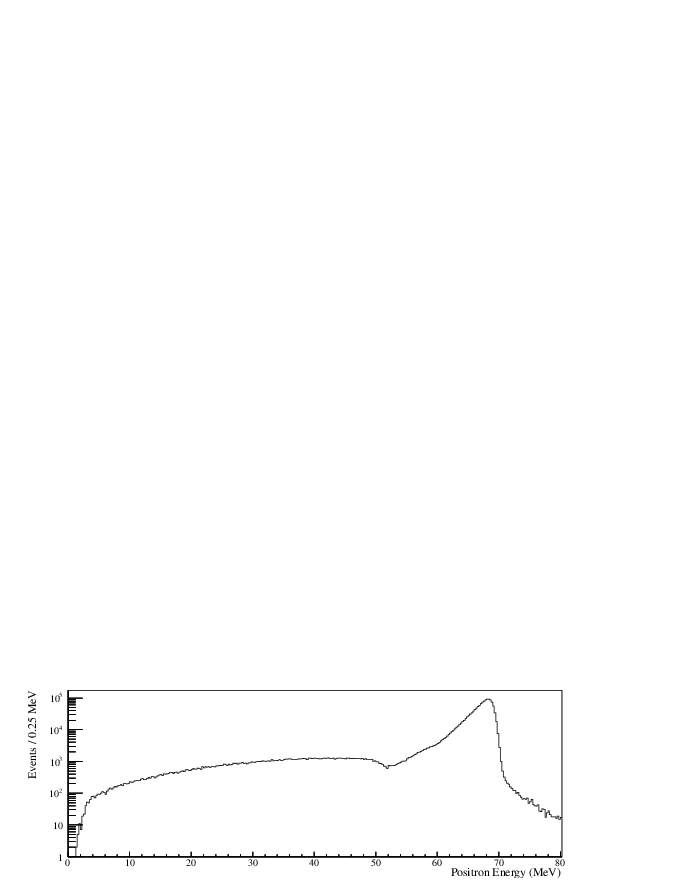 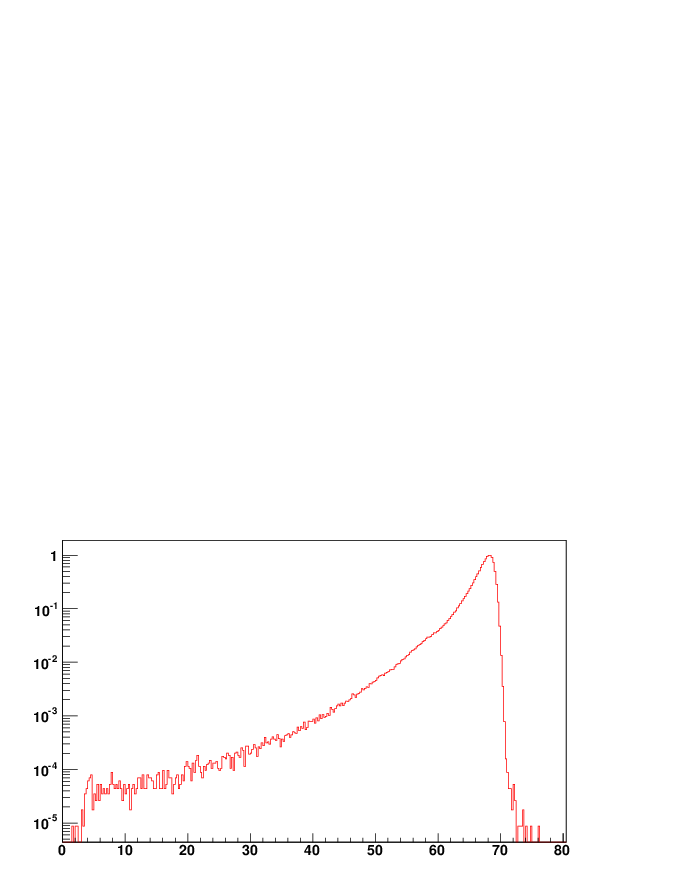 Simulation of spectrum including effects of detector
π→μ→ e decay chain Suppressed
Search for heavy neutrinos
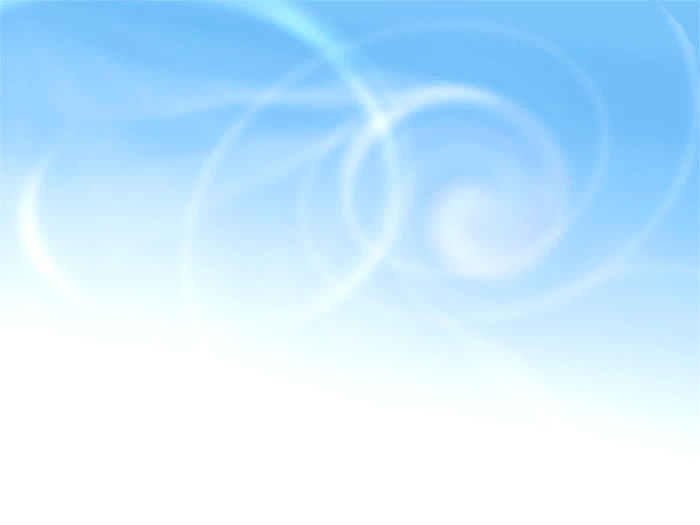 Start with suppressed spectrum
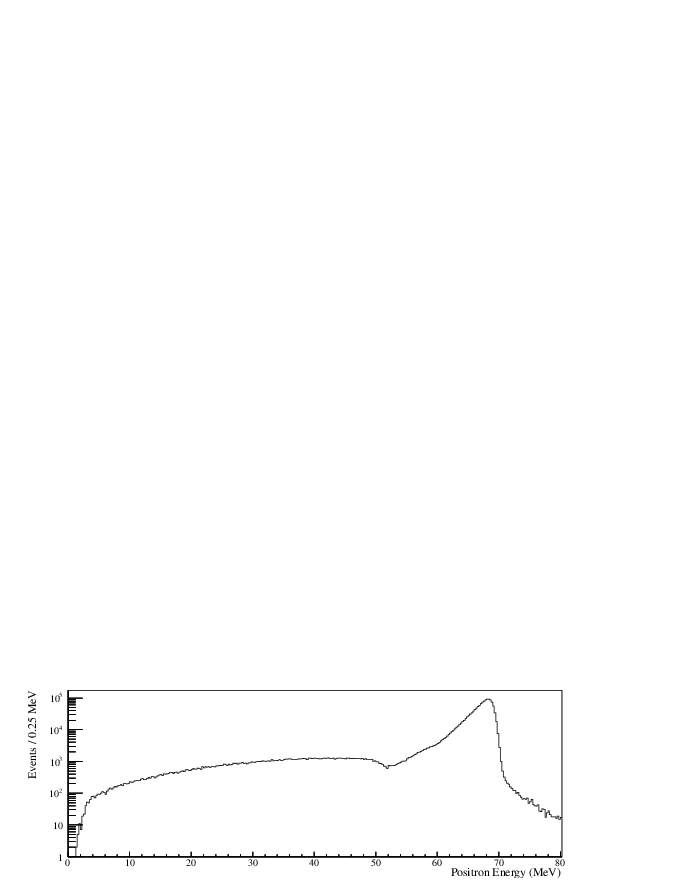 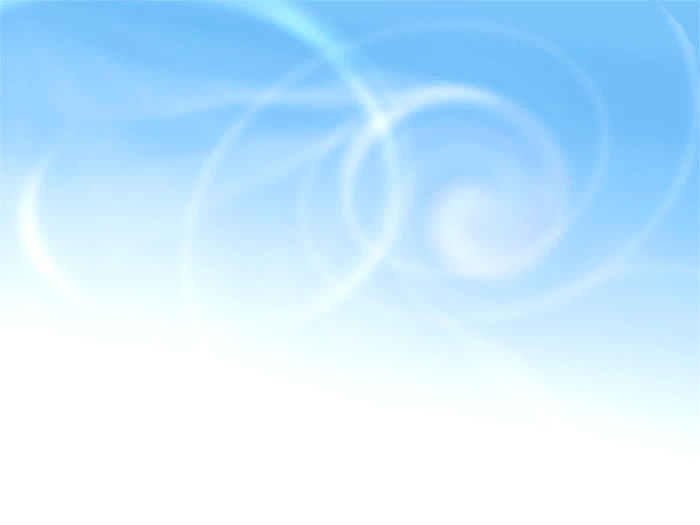 Search for heavy neutrinos
Start with suppressed spectrum
Fit known components prior to neutrino search
Extrapolation of π → eν tail from simulation
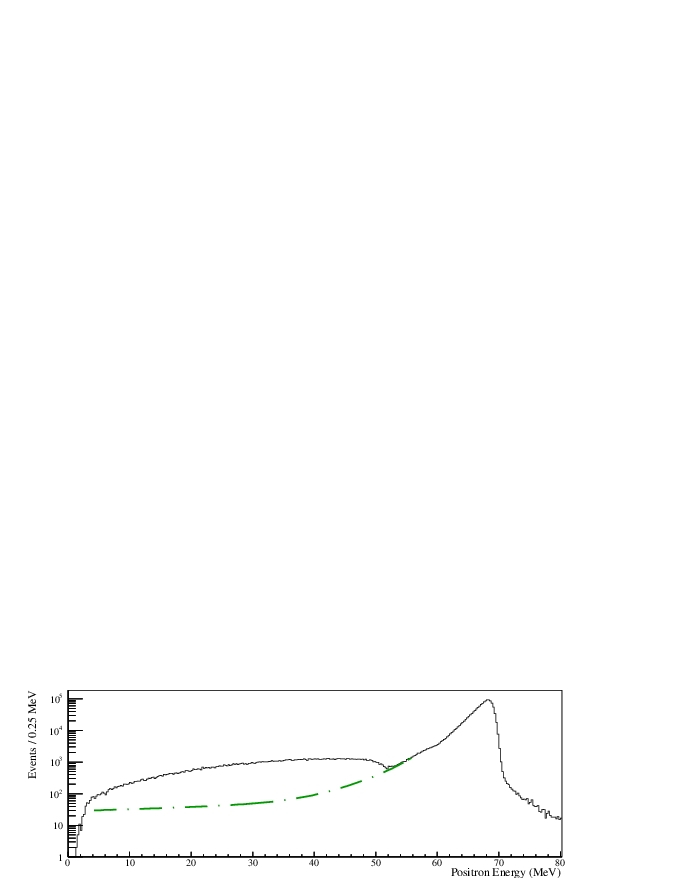 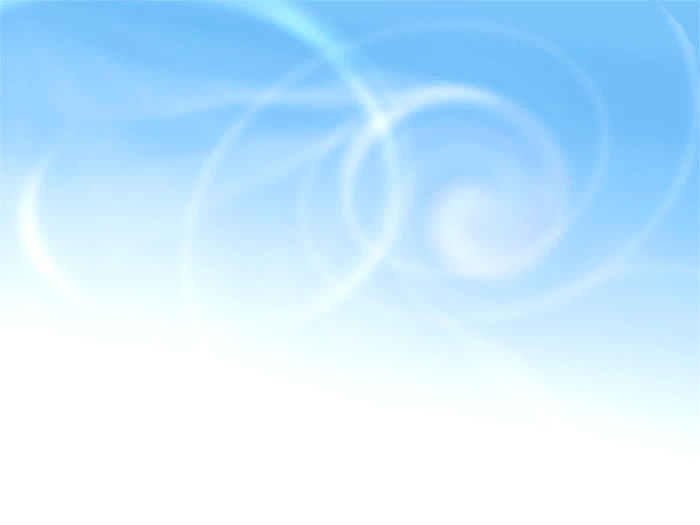 Search for heavy neutrinos
Start with suppressed spectrum
Fit known components prior to neutrino search
Extrapolation of π → eν tail from simulation
Include π→μ→ e shape from late-time events
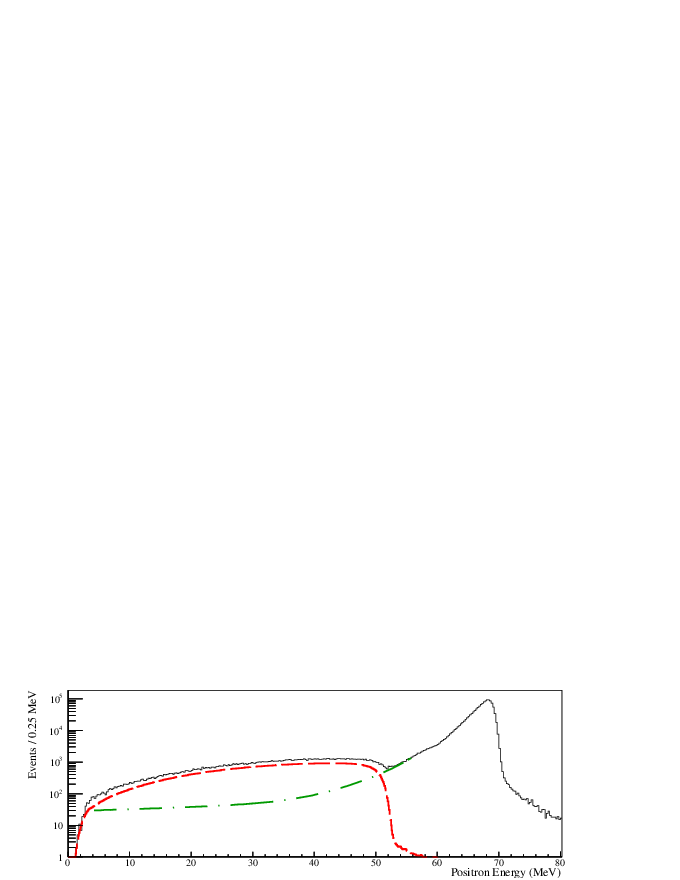 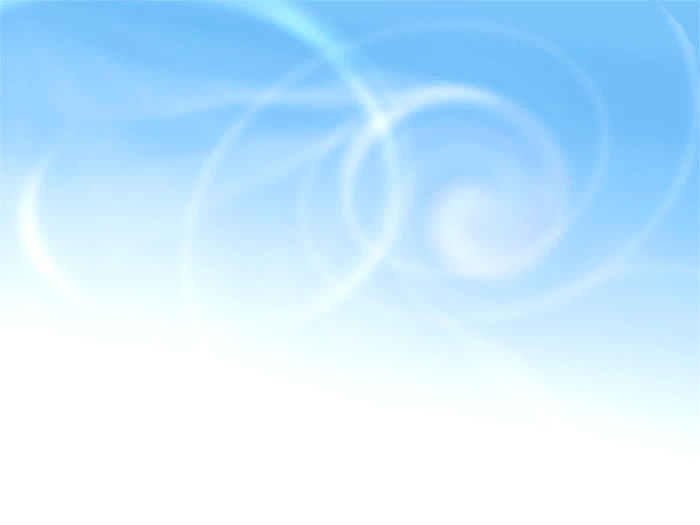 Search for heavy neutrinos
Fit known components prior to neutrino search
Extrapolation of π → eν tail from simulation
Include π→μ→ e shape from late-time events
Add component for muon decay-in-flight
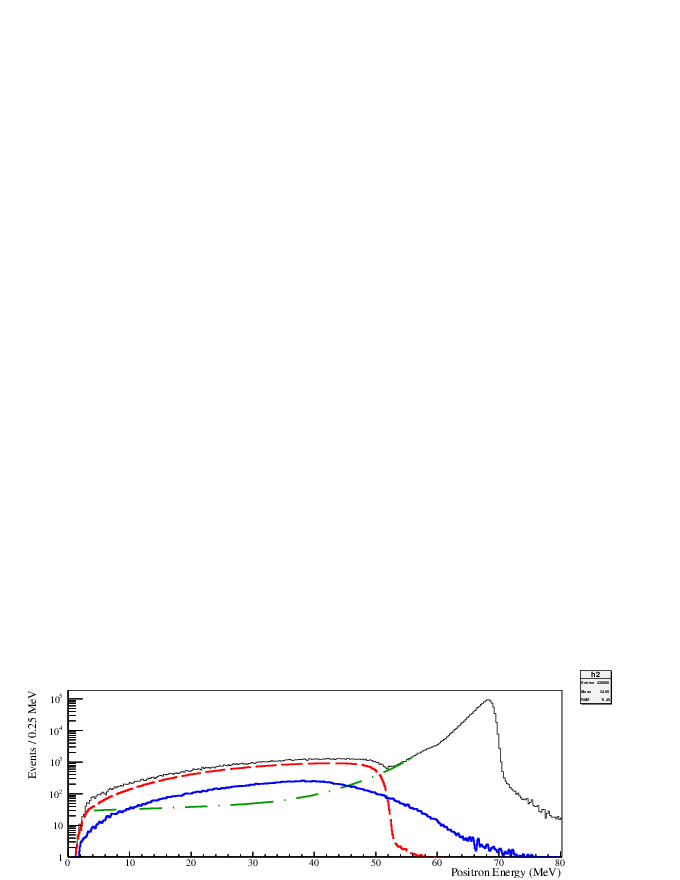 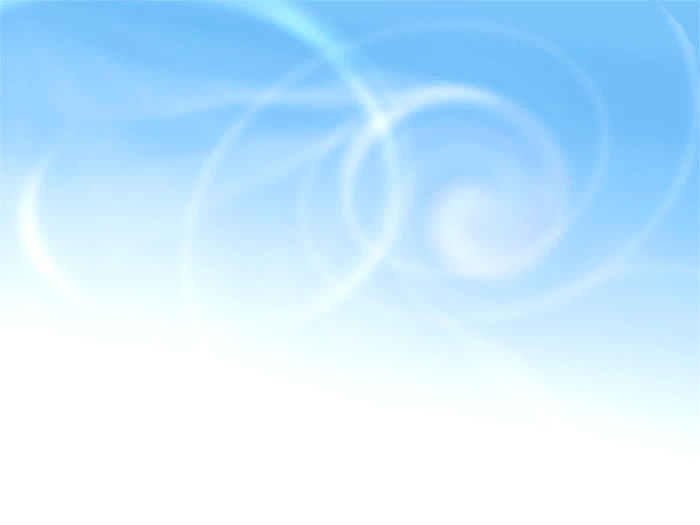 Search for heavy neutrinos
Extrapolation of π → eν tail from simulation
Include π→μ→ e shape from late-time events
Add component for muon decay-in-flight
Background fit over 4 – 56 MeV
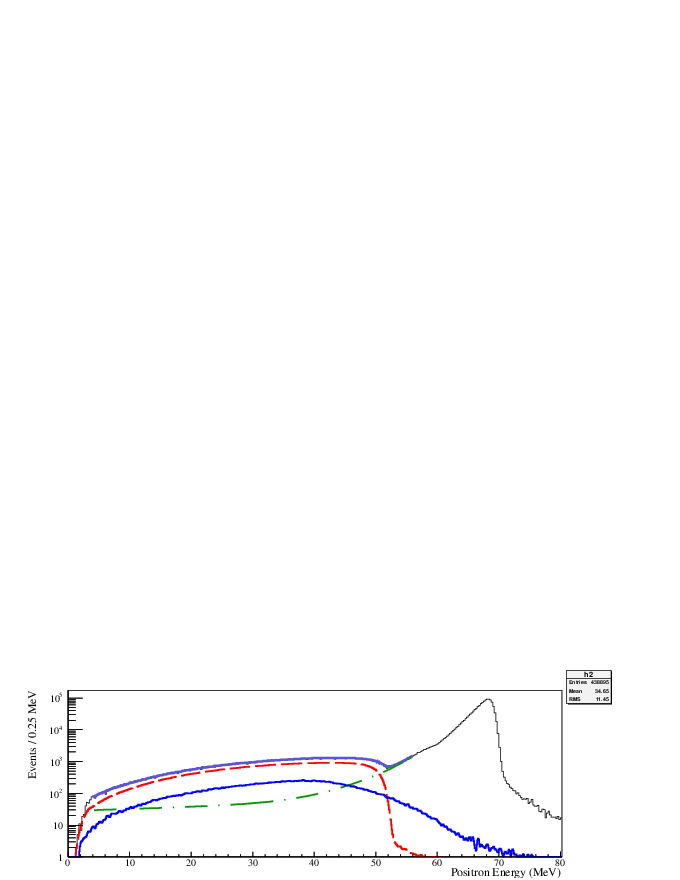 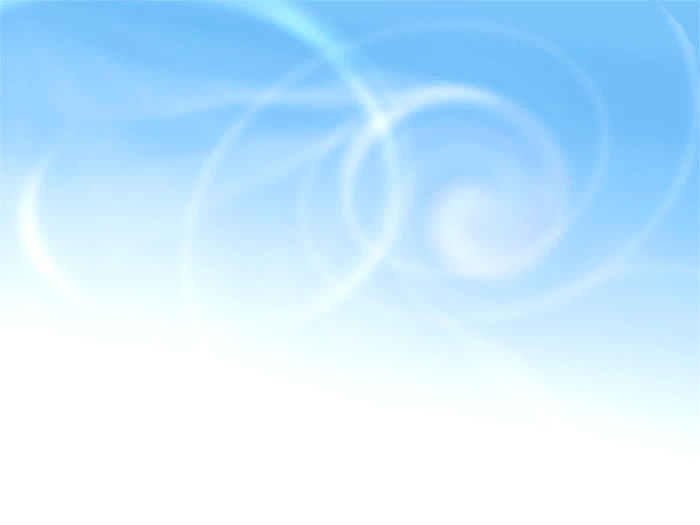 Search for heavy neutrinos
Include π→μ→ e shape from late-time events
Add component for muon decay-in-flight
Background fit over 4 – 56 MeV
Residuals from background fit shown in insert
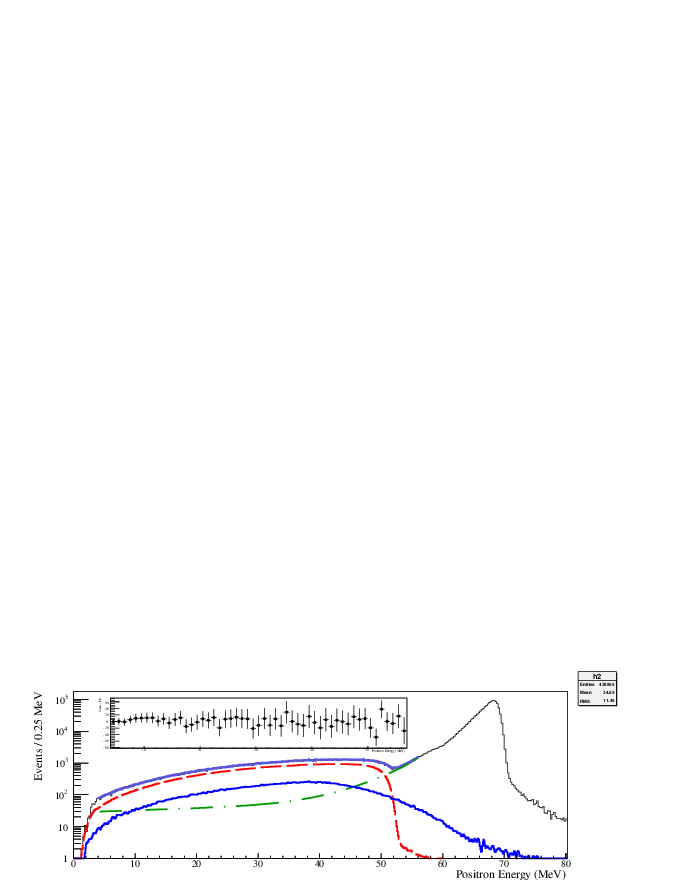 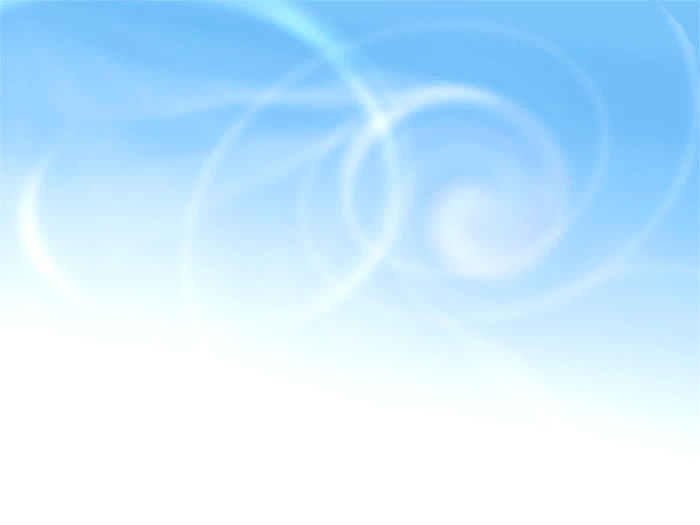 Search for heavy neutrinos
Step signal shape for candidate π → eνh decay across positron energy spectrum
Sample test signal for π → eνh at 40 MeV shown
Shape of test signal at each energy follows detector response
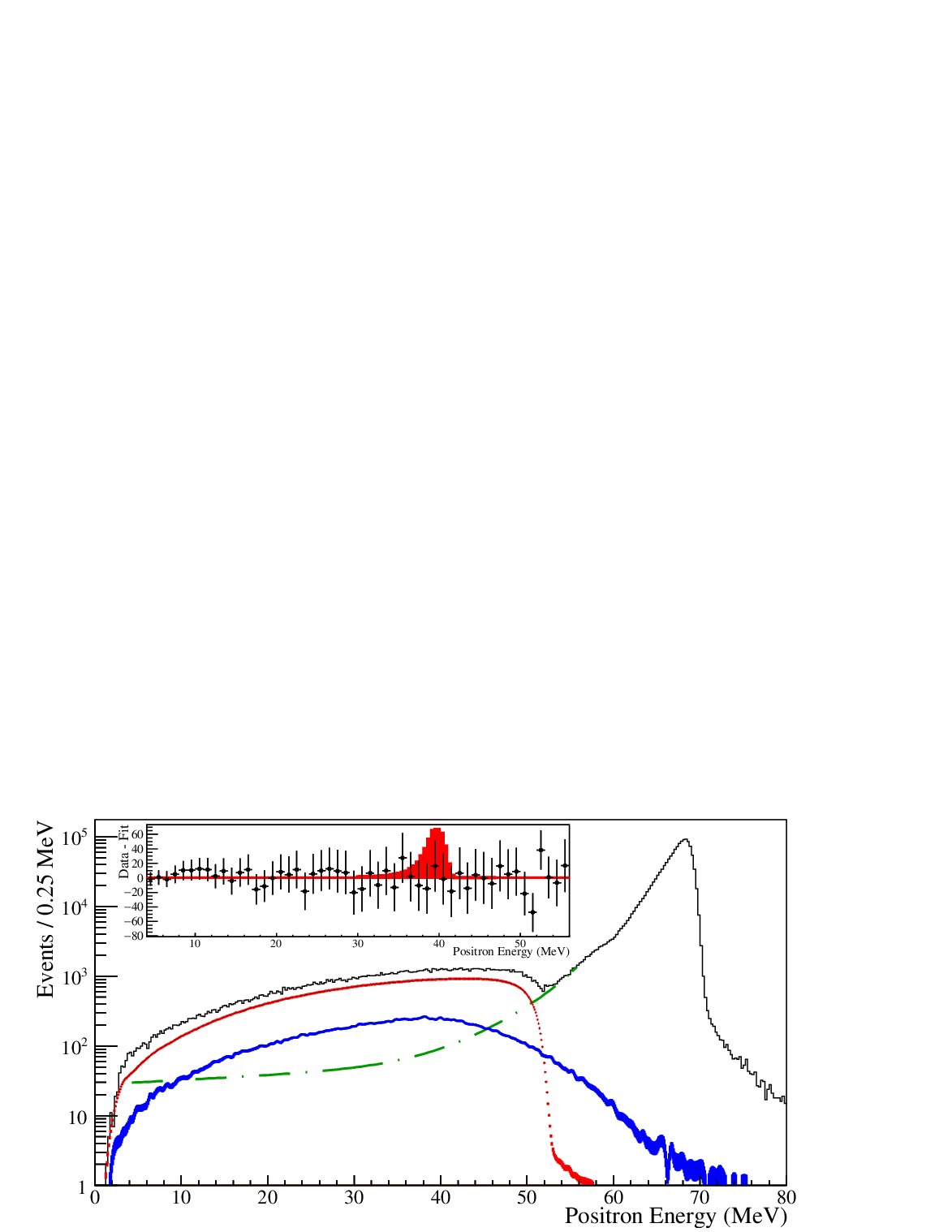 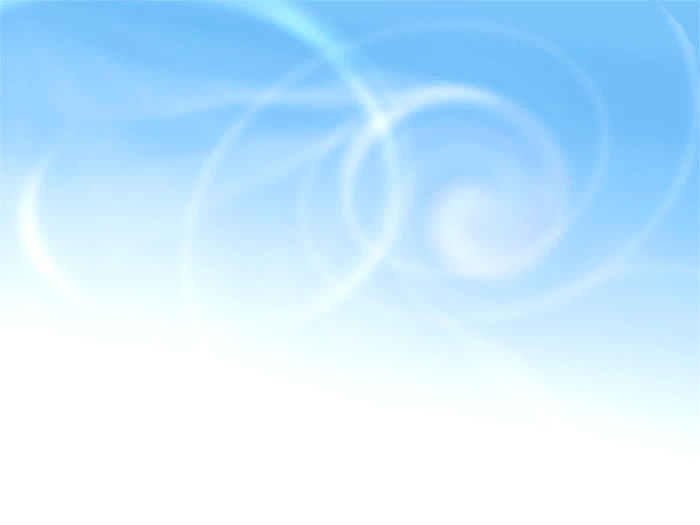 Search for heavy neutrinos: Result
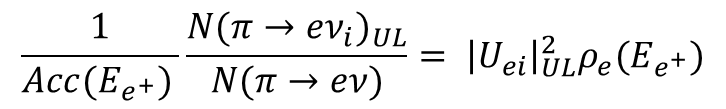 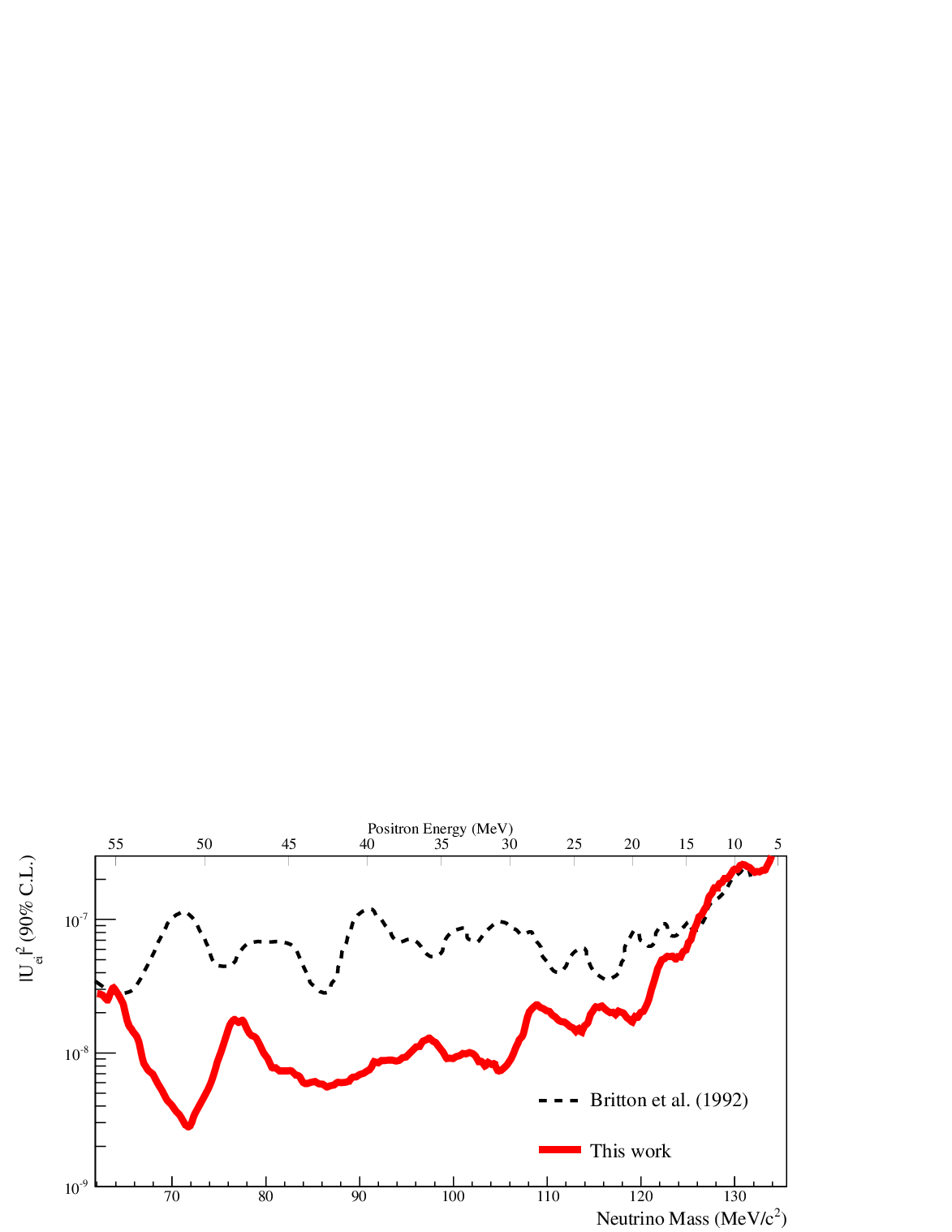 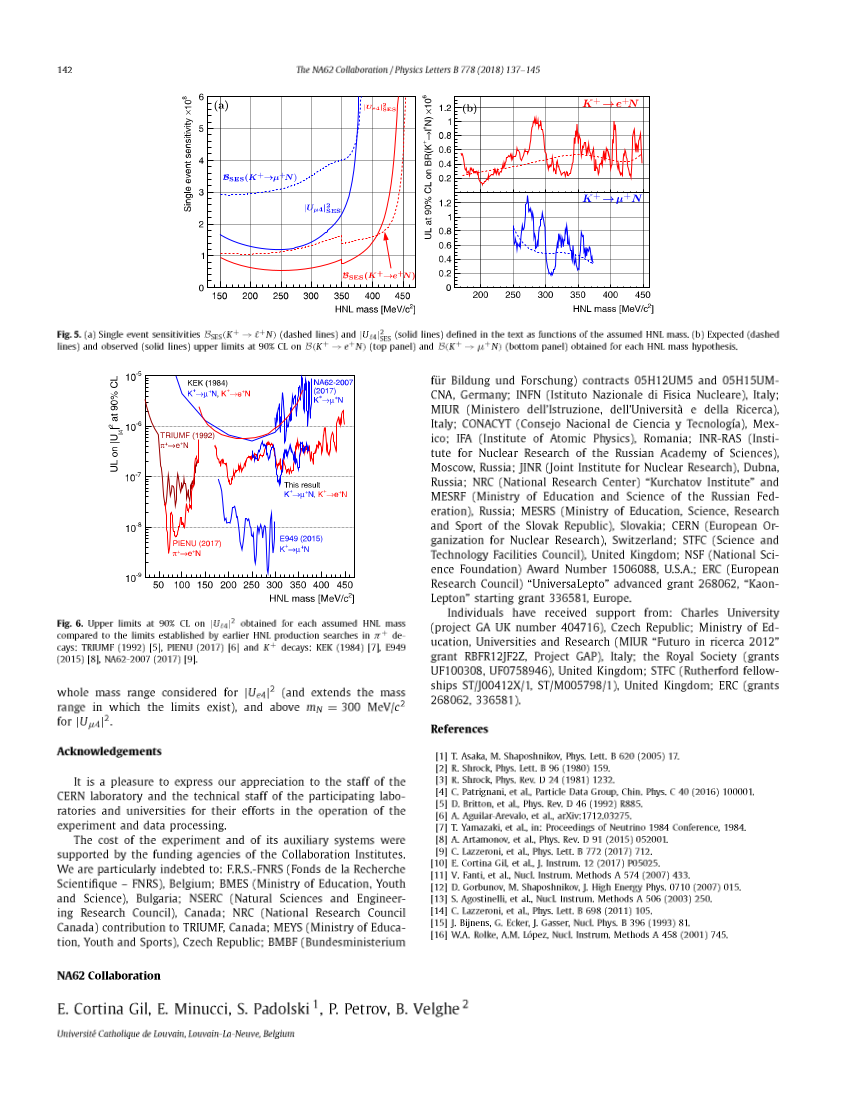 NA62 Collaboration, 
Phys. Lett. B 778, 137 (2018)
Precise prediction for the π → eν decay rate
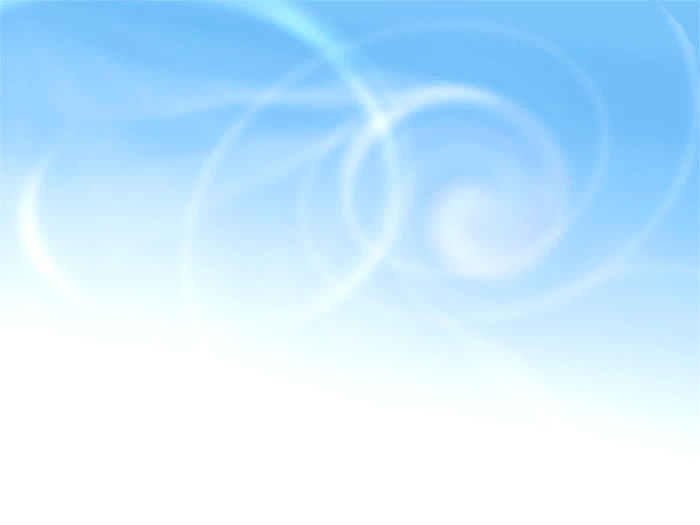 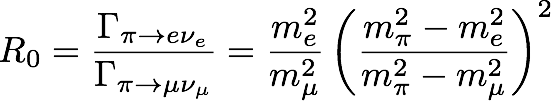 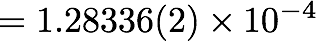 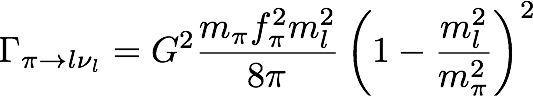 Pion Decay Rate:
Branching Ratio (assuming LEPTON UNIVERSALITY):
With Radiative and Structure Corrections:
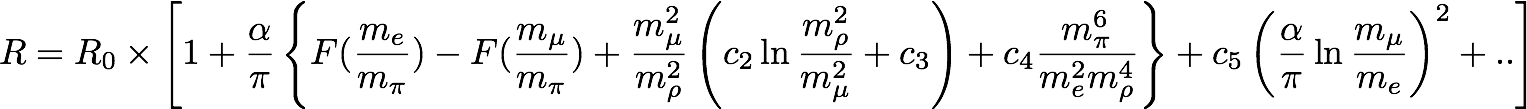 S. Berman: Phys.Rev.Lett. 1(12), 468 (1958)
T. Kinoshita: Phys.Rev.Lett. 2(11), 477 (1959)
T. Goldman, W.Wilson: Phys.Rev.D 14(9), 2428 (1976)
W. Marciano,  A. Sirlin: Phys.Rev.Lett. 36(24), 1425 (1976)
M. Terent’ev: Yad. Fiz. 18(870) (1973)
V.Cirigliano, I.Rosell: Phys.Rev.Lett. 99(23), 231801  (2007)
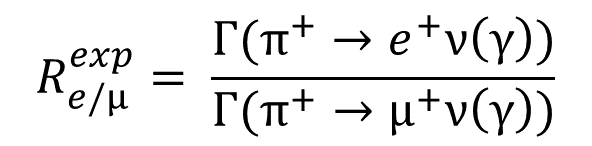 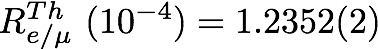 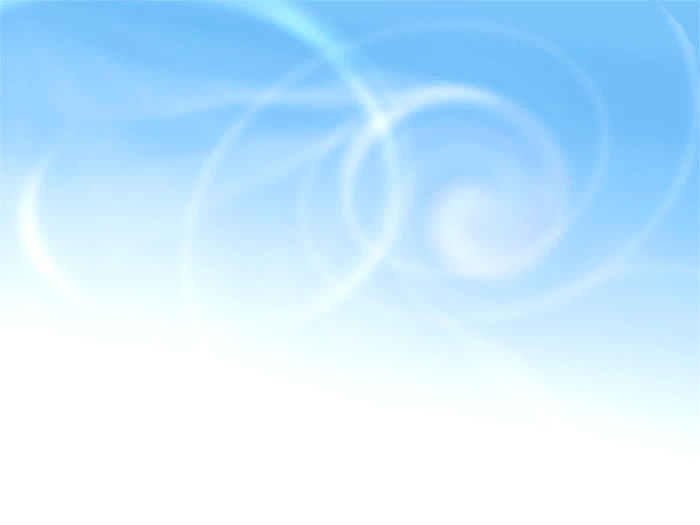 Analysis: π → eν decay
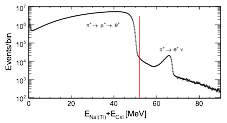 E<52MeV
E>52MeV
Positron Energy  (MeV)
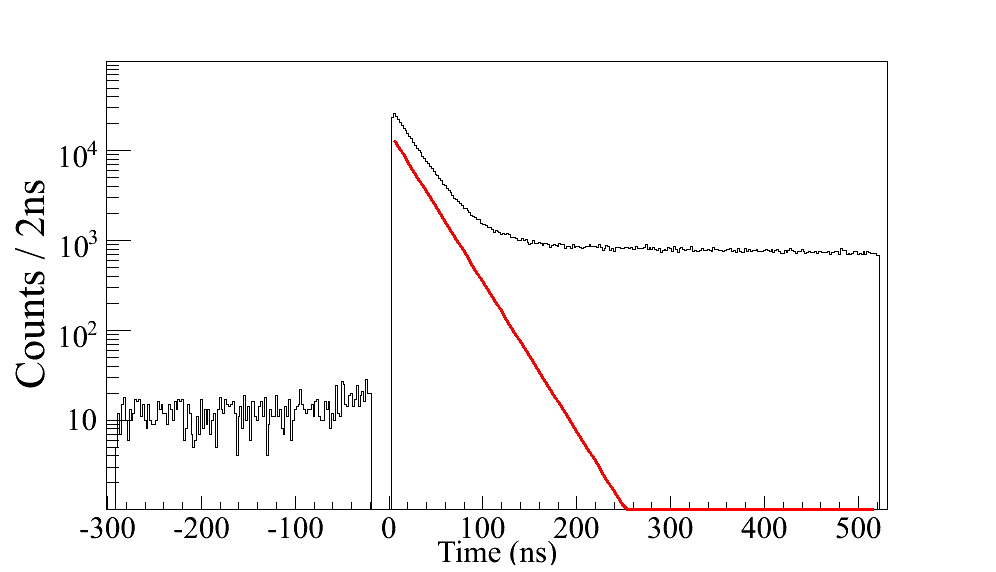 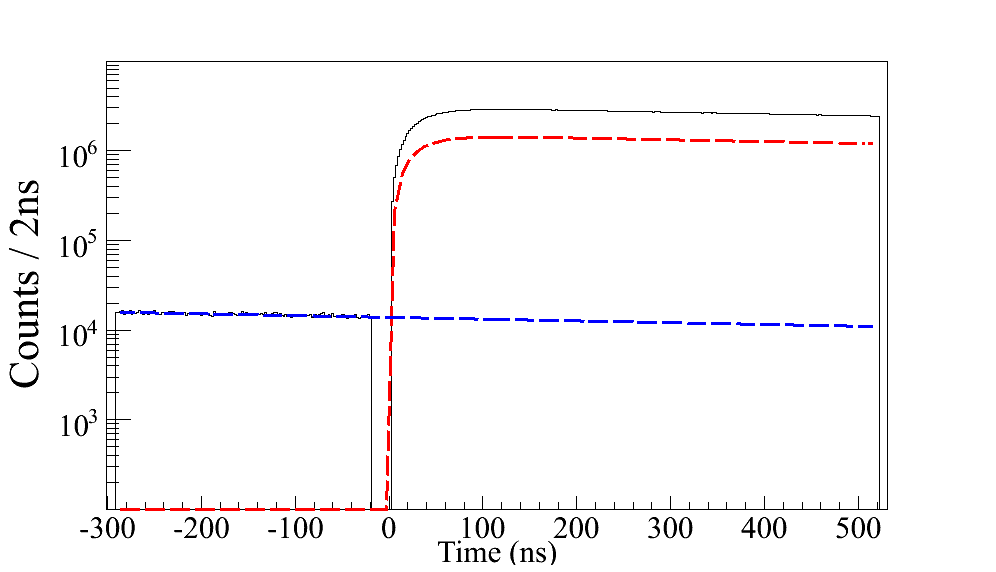 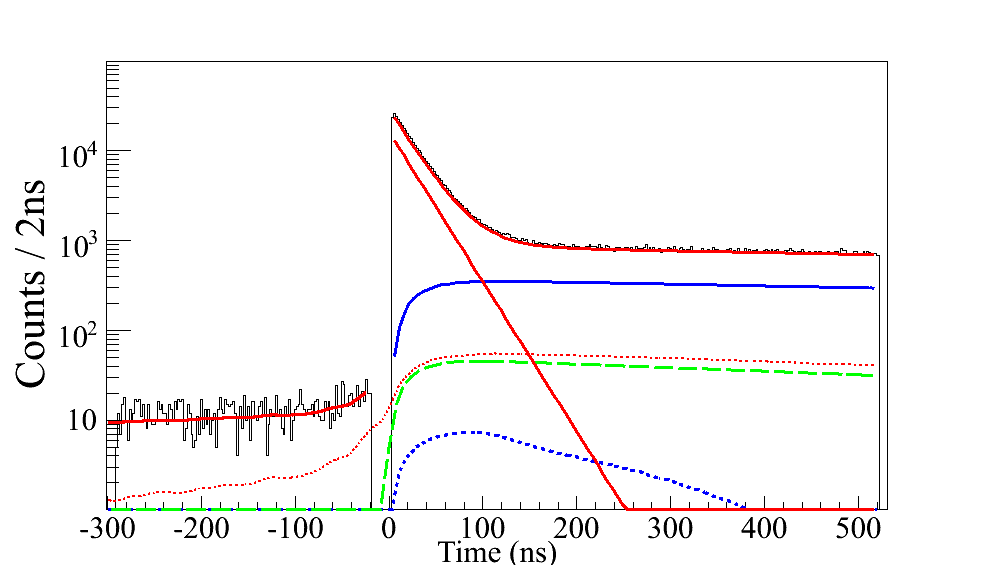 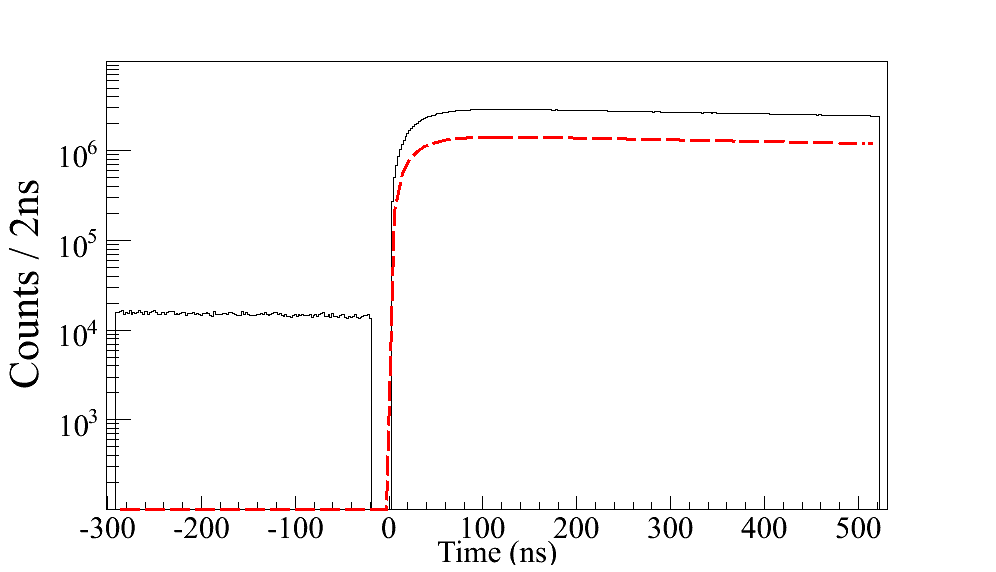 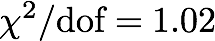 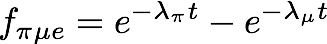 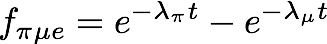 T1res
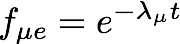 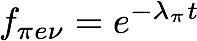 Double Decay
Radiative
Low Energy time (ns)
High Energy time (ns)
Simultaneous fit of both time spectra with all components
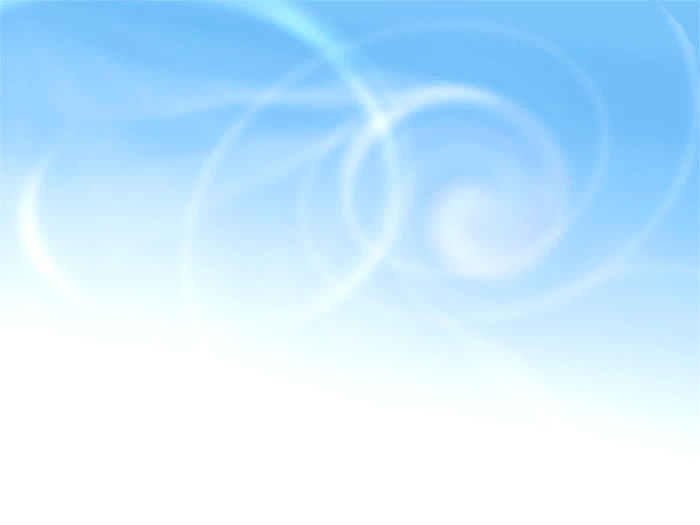 Low Energy Tail (LET)
Largest correction
From data: MC does not reproduce hadronic reactions (photonuclear with neutron escape)[1]
Positron beam (0°)
Combine LET estimate from positron beam with estimate from suppressed spectrum
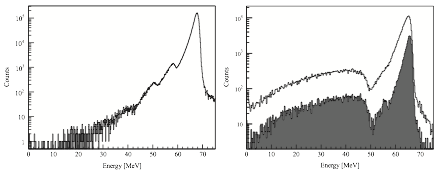 Estimated LET: (3.06 +/- 0.10) %
[1] A. Aguilar-Arevalo et al., Nucl. Instrum. Methods Phys. Res., Sect. A 621, 188 (2010).
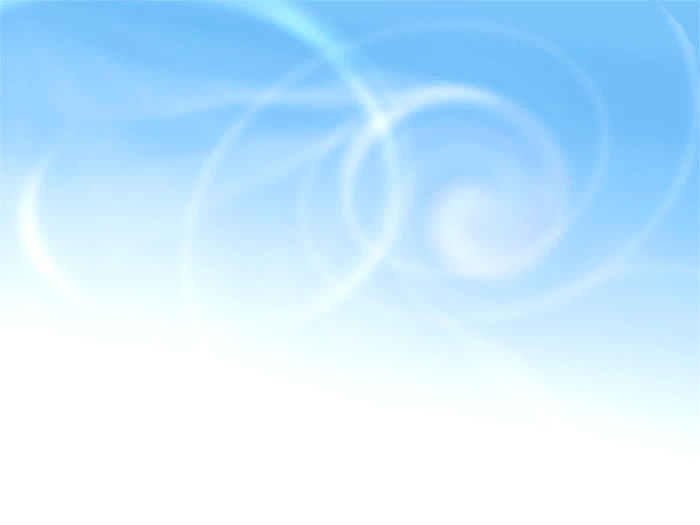 Initial Result: π → eν decay
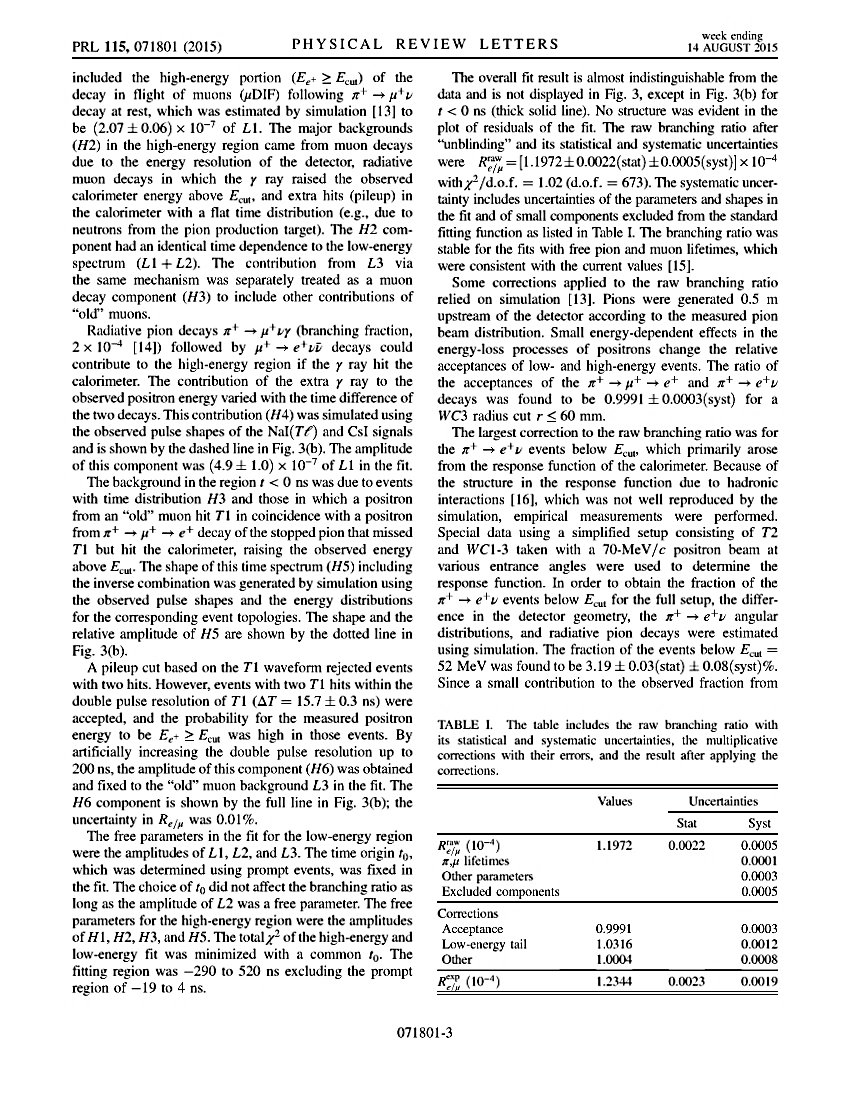 Based on one month
(~12% of data)
Result blinded until:
all cuts finalized
stability checks OK
syst. uncertainties set
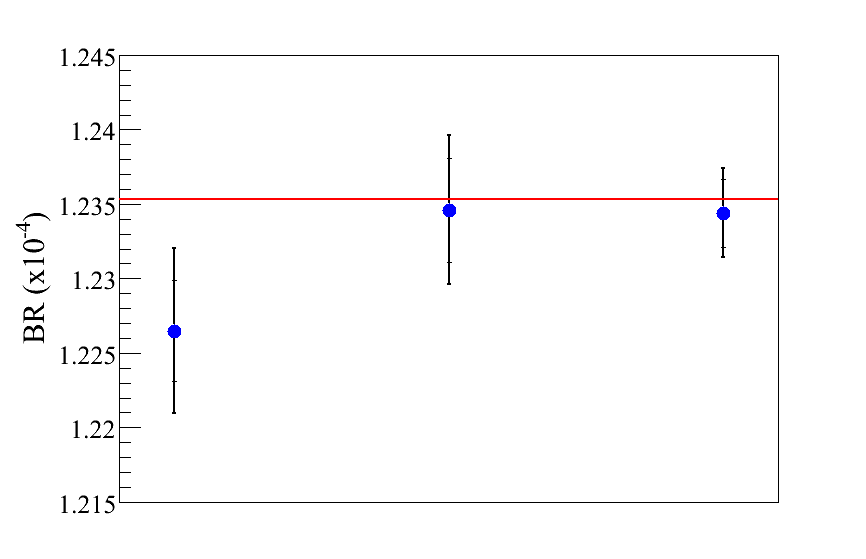 Standard Model
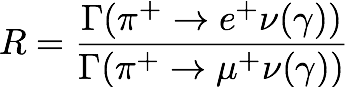 TRIUMF (NEW)
PSI
TRIUMF
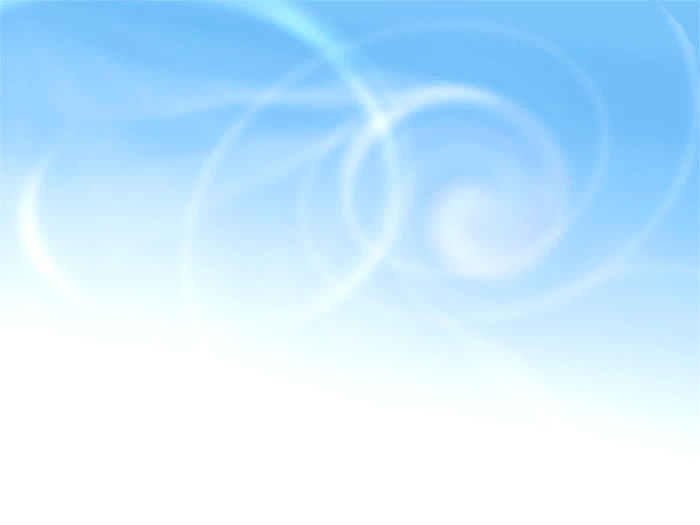 Lepton Universality Summary
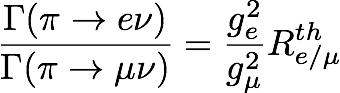 Complementary to tests with heavy quarks
The ensemble of B decay results appear to violate lepton universality [1]
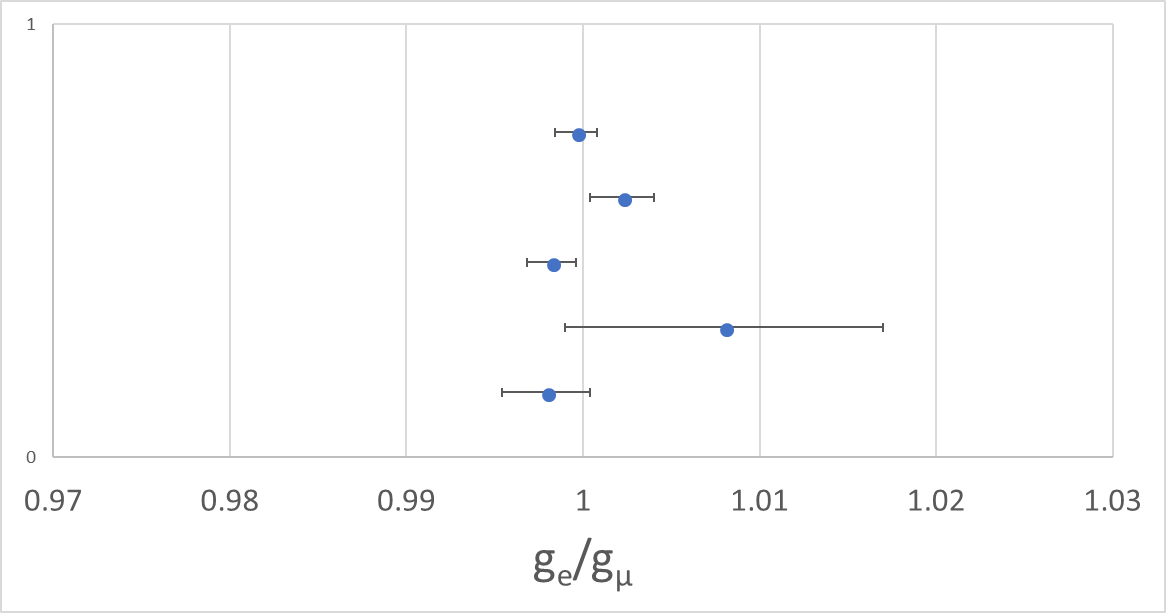 most precise test
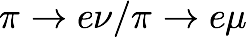 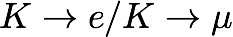 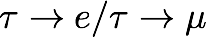 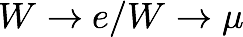 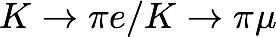 [1] See recent summary in CERN Courier, 58, 23 (2018)
     In this conference: G. Onderwater, A. Datta, O. Witzel, …
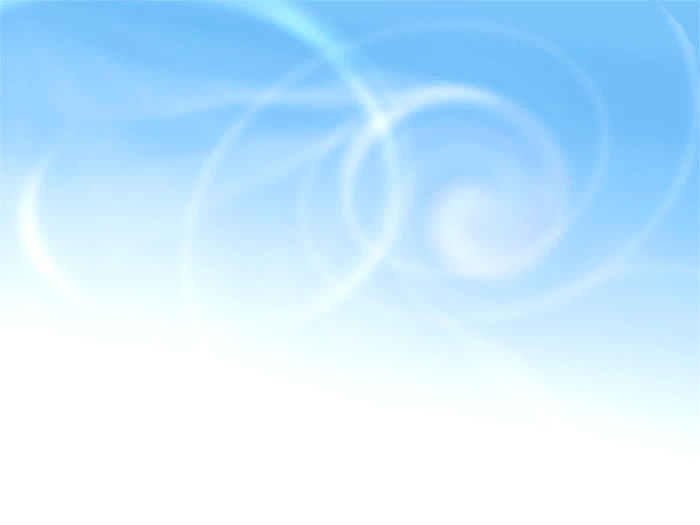 All data have been processed
~8 times more data than for 2015 result
107 π → eν events
Value of branching ratio is blinded
Final review of cuts underway
Statistical uncertainty
<0.1% in
dependent on cut for
solid angle acceptance
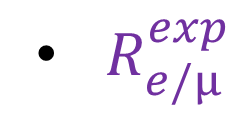 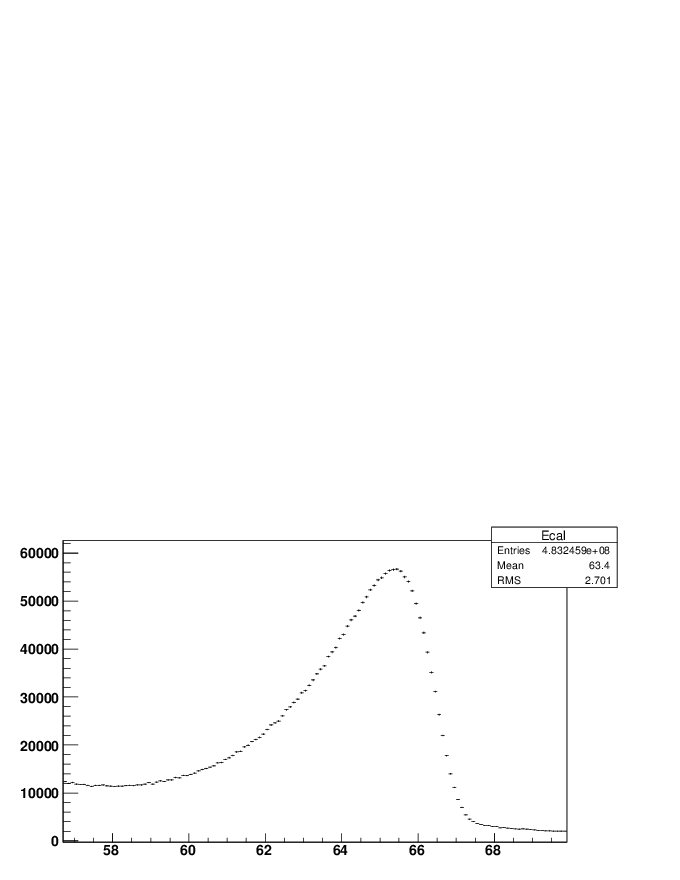 2012 data
40% of total
2.5 × 106 
π → eν events
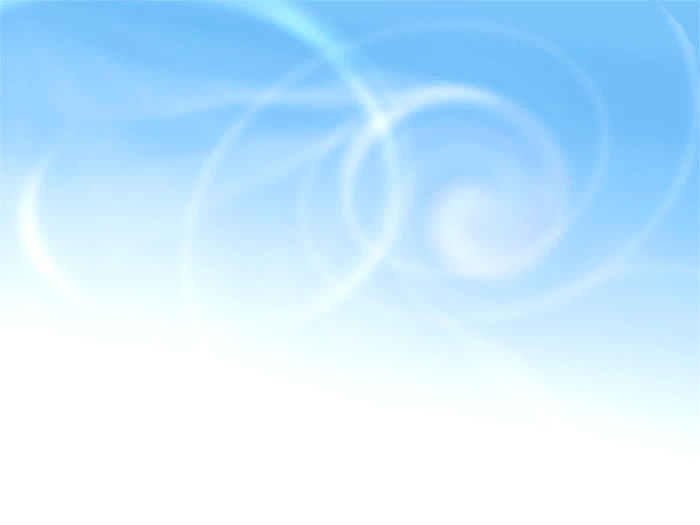 Systematic uncertainties under evaluation
approx. equal to statistical uncertainty
two examples of improved study of backgrounds
π
p
tgt
tgt
pion stops upstream of target
pion interacts in target
π
e+
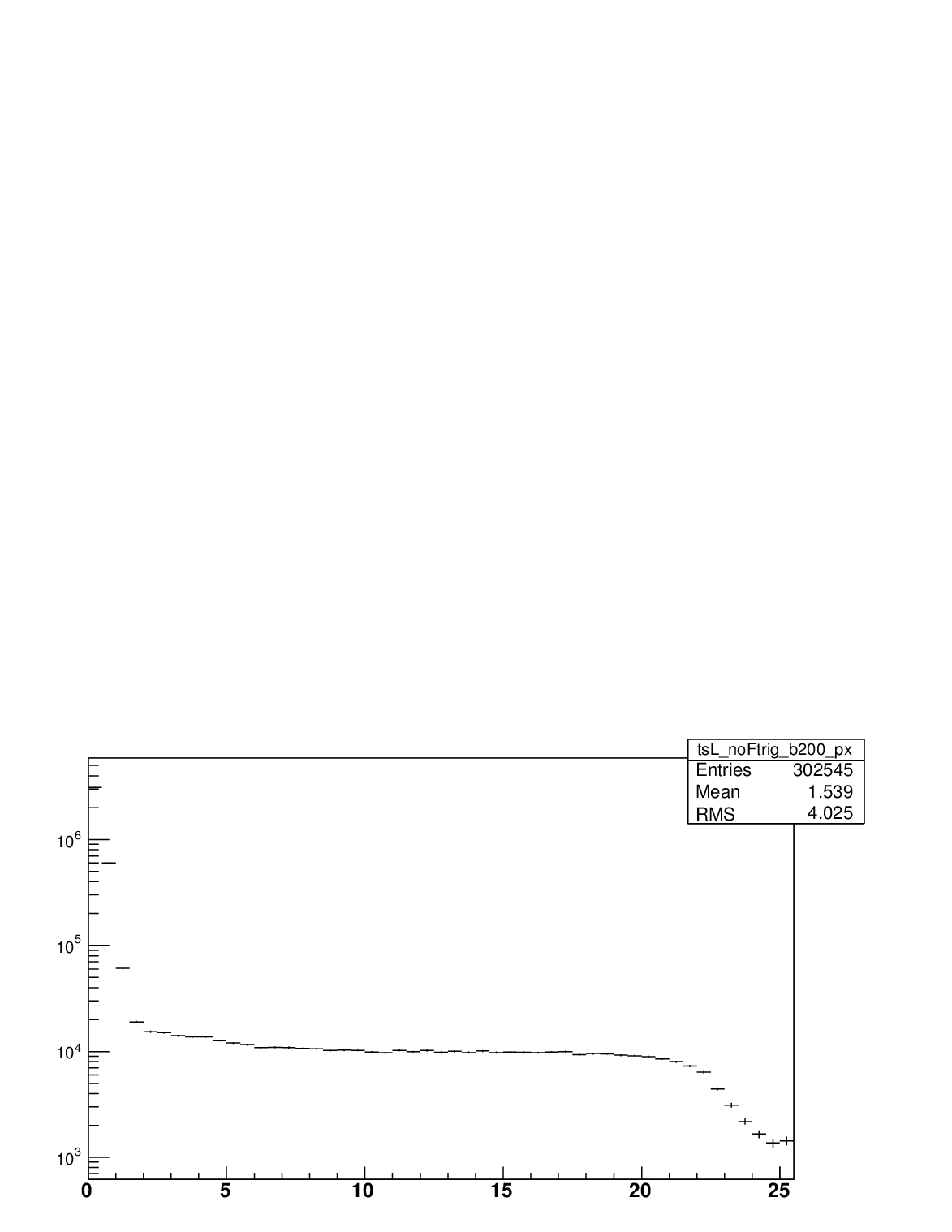 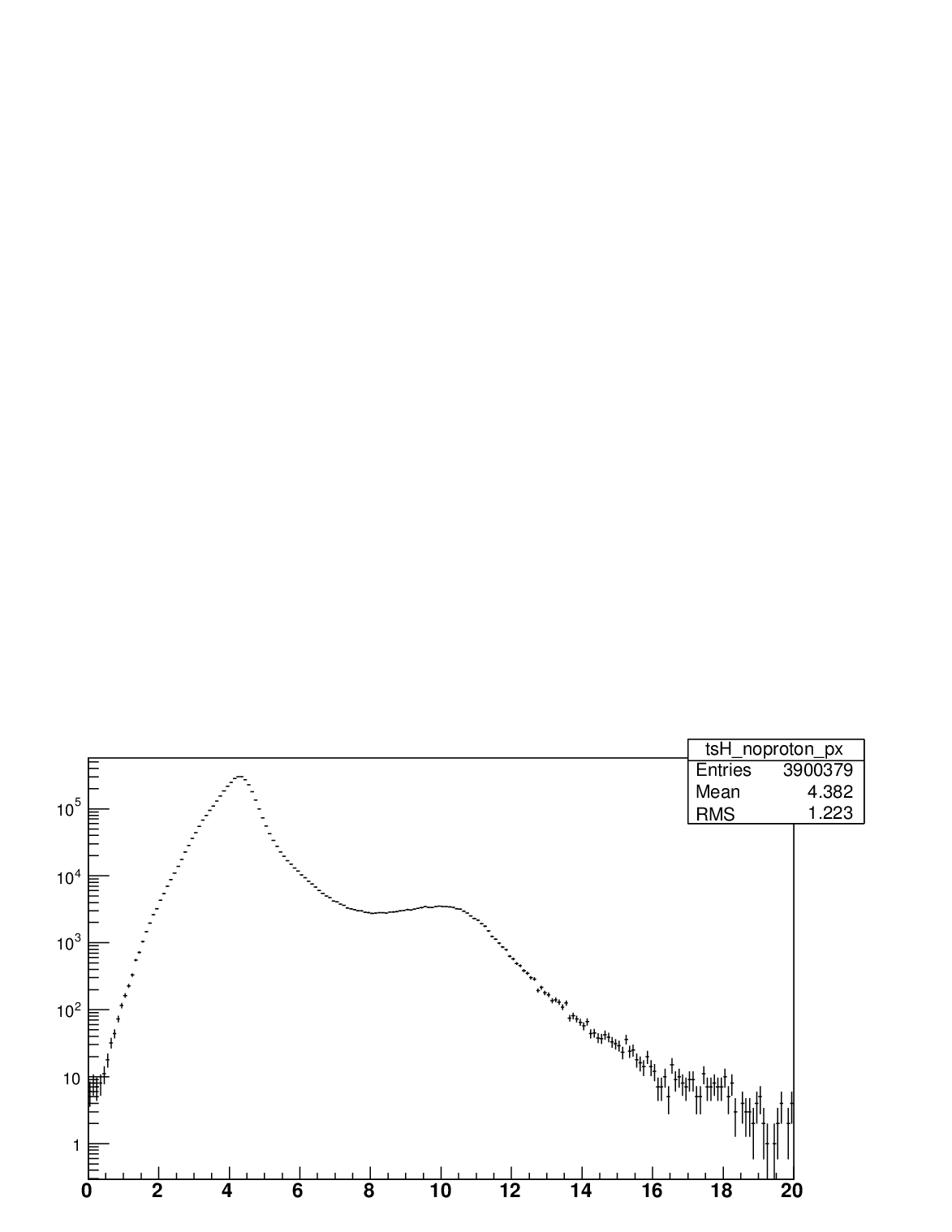 select “positron” in tgt
cut ?
good events
false triggers
positron
proton
E in downstream counters
Time in tgt (ns)
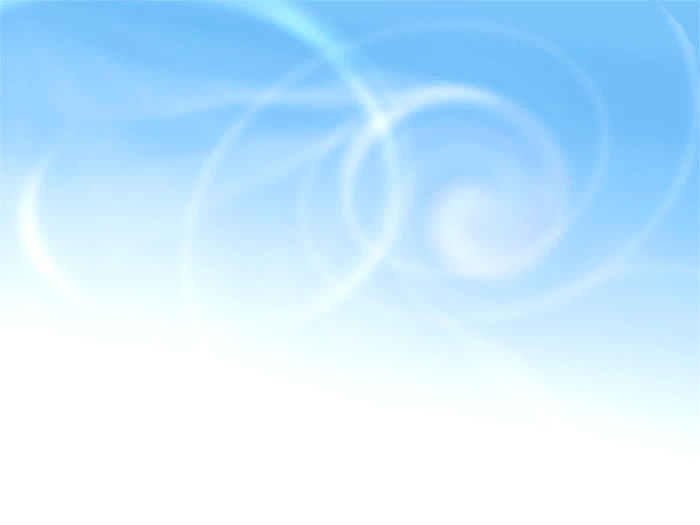 Thank Youon behalf of thePiENu Collaboration
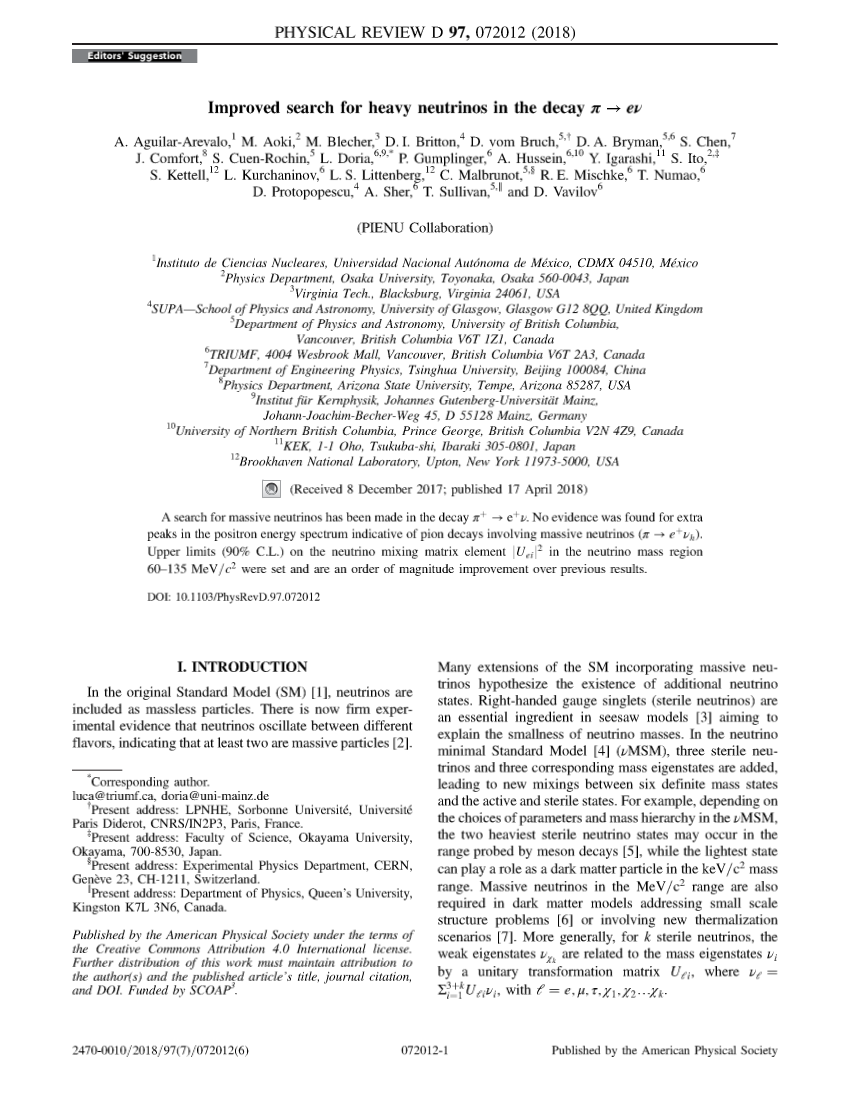 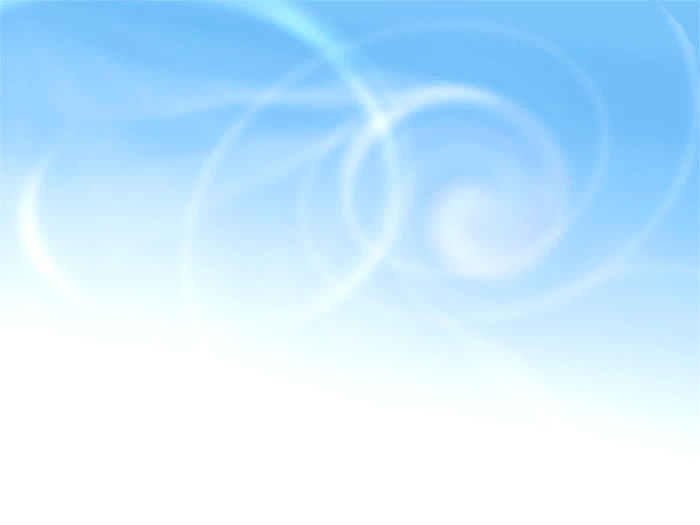 Extra slides
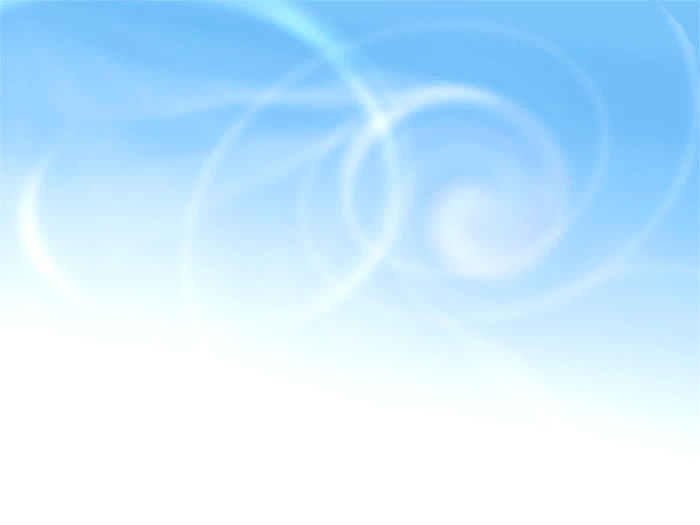 Energy dependent acceptance
Correction for heavy neutrino limits
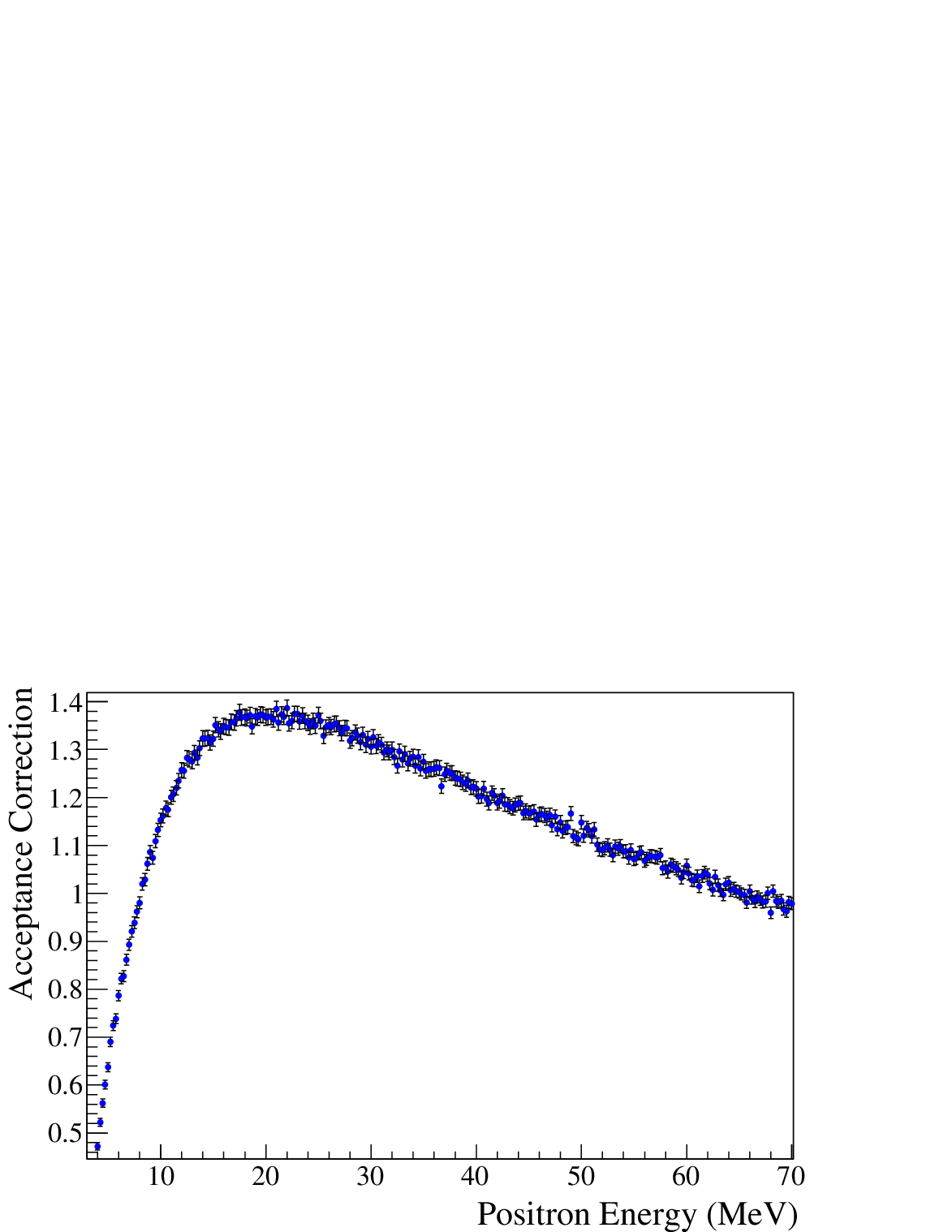